Legislativa v práci nutričního terapeutastravovací služba
Mgr. Aleš Peřina, Ph. D.
Ústav preventivního lékařství LF MUaperina@med.muni.czmístnost 316vizitkové URL: http://www.muni.cz/people/18452
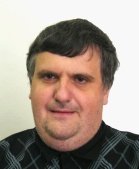 Pojmy
Zákon č. 258/2000 Sb. O ochraně veřejného zdraví a o změně některých souvisejících zákonů, ve znění pozdějších předpisů, § 23 - 24
Stravovací službou je výroba, příprava nebo rozvoz pokrmů za účelem jejich podávání v rámci provozované hostinské živnosti, ve školní jídelně, menze, při stravování osob vykonávajících vojenskou činnou službu, fyzických osob ve vazbě a výkonu trestu, v rámci zdravotních a sociálních služeb včetně lázeňské péče, při stravování zaměstnanců, podávání občerstvení a při podávání pokrmů jako součásti ubytovacích služeb a služeb cestovního ruchu.
Pokrmem je potravina včetně nápoje, kuchyňsky upravená studenou nebo teplou cestou nebo ošetřená tak, aby mohla být přímo nebo po ohřevu podána ke konzumaci v rámci stravovací služby
Vyhl. Č. 195/2005 Sb., § 7 – příjem a ošetřování fyz. osob ve zdravotnických zařízeních a ústavech sociální péče
Při manipulaci se stravou a při její přípravě se postupuje podle hyg. požadavků na stravovací služby
Základní povinnosti
Stravovací službu může osoba, která ji provozuje, poskytovat pouze v provozovně, která vyhovuje hygienickým požadavkům na umístění, stavební konstrukci, prostorové a dispoziční uspořádání, zásobování vodou, vytápění, osvětlení, odstraňování odpadních vod, větrání a vybavení upraveným prováděcím právním předpisem.
Další povinnosti
k výrobě a přípravě pokrmů používat jen látky, suroviny, polotovary a potraviny, které vyhovují požadavkům stanoveným zvláštními právními předpisy
Pojem bezpečnost potravin
používat jen technologické a pracovní postupy, které zajistí zdravotní nezávadnost podávaných pokrmů
Kodex hygienických pravidel pro vařené a předvařené potraviny ve veřejném stravování, bezpečná technologie
Podmínky pro výdej pokrmů ve strav. službách, značení pokrmů vč. zchlazených a zmrazených 
určit ve výrobě, přípravě, skladování, přepravě a uvádění do oběhu technologické úseky (kritické body), ve kterých je největší riziko porušení zdravotní nezávadnosti pokrmů, provádět jejich kontrolu a vést evidenci o kritických bodech, termínech a závěrech jejich kontrol
zajistit, aby podávané pokrmy vyhovovaly mikrobiologickým a chemickým požadavkům upraveným prováděcím právním předpisem, měly odpovídající smyslové vlastnosti a splňovaly výživové požadavky podle skupiny spotřebitelů, pro které jsou určeny
Další povinnosti
provádět opatření proti vzniku a šíření infekčních onemocnění a otrav z podávaných pokrmů
Činnost epidemiologicky závažné a povinnost fyzických osob
Osobní a provozní hygiena
Běžná ochranná/speciální ochranná DDD
dodržovat při odběru a uchovávání vzorků pokrmů postup upravený prováděcím právním předpisem
vypočítat a označit výživovou hodnotu podávaných pokrmů, u kterých uvádí na jídelním lístku výživové tvrzení
při výrobě, přípravě, balení, rozvozu, přepravě, skladování a uvádění pokrmů do oběhu používat pouze bezpečné materiály a předměty
Jaké vlastnosti má bezpečný materiál pro styk s potravinami a pokrmy?
zajistit pro zaměstnance vykonávající činnosti epidemiologicky závažné pravidelné proškolování k získání a udržení znalostí nutných k ochraně veřejného zdraví; o provedených školeních vést záznam.
Bezpečnost potravin
Nařízení ES č. 178/2002, kterým se stanoví obecné zásady a požadavky potravinového práva, zřizuje se Evropský úřad pro bezepčnost potravin a stanoví postupy týkající se bezpečnosti potravin 
Potravina (pokrm) je bezpečná, není-li škodlivá pro zdraví z pohledu účinků
Krátkodobých
Dlouhodobých
Na zdraví dalších generací
Kumulativně toxických
... a to s ohledem na zvláštní citlivosti určité skupiny strávníků
a nebo není-li nevhodná k lidské spotřebě např. z důvodu rozkladu, hniloby nebo  cizích příměsí
Nařízení ES č. 852/2004 o hygieně potravin
Primární odpovědnost za bezpečnost produktů nese provozovatel potravinářského podniku
Kodex hygienických pravidel pro vařené a předvařené potraviny ve veřejném stravováníBezpečná technologie
Rozmrazování
V lednici při teplotě do +4 st. C nebo pod tekoucí pitnou vodou ne déle, než 4 hodiny nebo v průmyslovém zařízení (mikrovlny)
Tepelné opracování
S ohledem na zachování nutriční hodnoty, ale dostatečné ke zničení patogenních mikroorganismů (Codex alimentarius: menší porce 63 st. C, větší porce 74 st. C asi 5 min.)
Tuky a oleje nejvýše 180 st. C
Porcování
Dokončit během 30 minut, pokud možno v samostatném prostředí s řízenou teplotou, tepelná regenerace na 75 st. C po dokončení porcování
Zmrazování/zchlazování (při odloženém výdeji)
Zchlazení ze 60 na 10 st. C během 2 hodin a potom dochlazení na +4 st. C nebo zmrazení na -18 st. C a nižší
Označování a uvádění pokrmů do oběhu
Požadavky na fyzické osoby vykonávající činnosti epidemiologicky závažné
§ 19 - 20 zák. č. 258/2000 Sb. + § 4 vyhl. Č. 195/2005 Sb. – lékařské prohlídky vykonávající činnosti epidemiologicky závažné
Obecné požadavky
Zdravotní stav
Znalosti
Zdravotní průkaz
Lékařské prohlídky
Při vydání zdravotního průkazu: lékař, který fyzickou osobu registruje nebo lékař závodně-preventivné péče
Mimořádná: je-li postižena průjmovým, hnisavým nebo horečnatým onemocněním nebo jiným infekčním onemocněním a nebo byla v epidemiologicky významném kontaktu s nemocným s průjmovým onemocněním, virovou hepatitidou nebo jiným závažným infekčním onemocněním na pracovišti, v domácnosti nebo v místě pobytu; provede kterýkoliv ošetřující lékař
Osobní a provozní hygiena
§ 49 – 50 vyhl. č. 137/2004 Sb. ve znění 602/2006 Sb.
Osobní hygiena:
Tělesná čistota, mytí rukou před zahájením práce a po přechodu z nečisté práce na čistou, používání osobních ochranných prostředků (oděv, obuv, pokrývka hlavy) a neopouštění provozovny v prac. oděvu, oddělené uložení osobního a pracovního oděvu, zákaz nehygienického chování (kouření, úpravy vlasů, nehtů)
Provozní hygiena:
Údržba sanitárních a pomocných zařízení, zákaz odkládání osobních věci, nesouvisejících předmětů s výkonem práce, oddělené ukládání potravin a pokrmů zaměstnanců, zákaz vstupu nepovolaných osob, nepoužívání nádob od čistících a dezinfekčních prostředků na ukládání potravin a pokrmů
Obecné požadavky na předměty pro styk s potravinami a pokrmy
Vyhláška č. 38/2001 Sb. v platném znění
Obecné požadavky
Netoxické
Bez přítomnosti patogenních nebo podmíněně patogenních mikroorganismů
Neovlivňující senzorické znaky
Povrch hladký, bez kráterů a štěrbin
Odolné vůči korozi
Odolávající opakovanému čištění a dezinfekci
Migrační zkoušky
Simulanty potravin
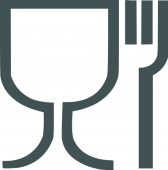